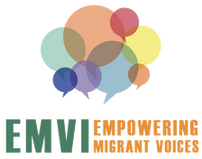 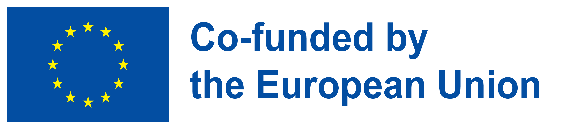 Rechte von Migrant*innen und Flüchtlingen
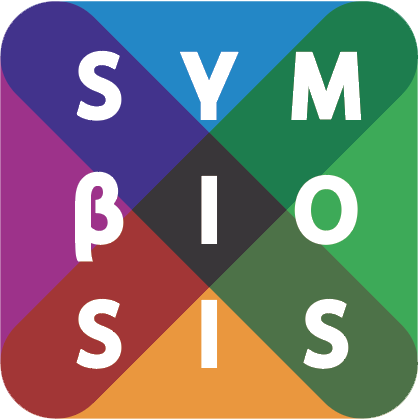 Das Projekt wird durch den Asyl-, Migrations- und Integrationsfonds der Europäischen Union kofinanziert. Der Inhalt dieser Präsentation gibt ausschließlich die Meinung der EMVI-Projektpartnerschaft wieder und liegt in deren alleiniger Verantwortung. Die Europäische Kommission übernimmt keine Verantwortung für die Verwendung der darin enthaltenen Informationen.
Inhalte:
Definitionen

Warum sind Rechte bei Migration, Vertreibung und Exil wichtig?

Humanitäre Reaktion und Fragen der Rechte

Der Übergang von Flüchtlingsrechten zum Schutz

Die Frage nach den Rechten im Kontext der Privatisierung des Asyls und der Kriminalisierung der humanitären Hilfe
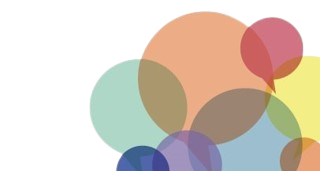 Flüchtling, Migrant*in, Vertriebene/r, Asylsuchende/r?
Flüchtling:
Aufgrund von Verfolgung gezwungen, aus einem Land zu fliehen

Binnenvertriebene/r: 
Wird zur Flucht gezwungen, überschreitet aber keine Grenze, um ihr/sein Land zu verlassen

Asylsuchende/r: 	
Ein Flüchtling, der Schutz sucht, aber kein Land hat "entschieden", ob die Person die Definition eines Flüchtlings erfüllt oder nicht

Migrant*in:   
Eine Person, die in der Regel freiwillig umzieht, um entweder vorübergehend oder dauerhaft woanders zu leben oder zu arbeiten. Kann eine Grenze überschreiten oder auch nicht.
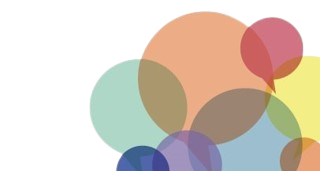 MIGRANT*IN?
Freiwillig?
Gezwungen?
Betroffene Migrant*in von Schlepperei
Staatenlose Person
Flüchtling
Betroffene von Menschenhandel
Irreguläre Migrant*in
Getrenntes Kind
Unbegleitetes Kind
Asylwerber*in
Arbeitsmigrant*in
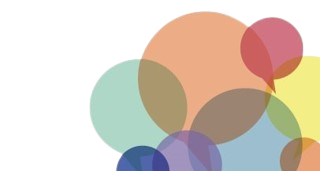 4
Wer ist ein/e Migrant*in?
Aufgrund des Fehlens einer allgemeingültigen, rechtlichen Definition des Begriffs "internationale/r Migrant*in":

"Jede Person, die sich außerhalb eines Staates aufhält, dessen Bürger*in oder Staatsangehörige/r sie ist (vorübergehend oder dauerhaft, regelmäßig oder irregulär)" 
OHCHR Recommended Principles and Guidelines on Human Rights at International Borders, 2014
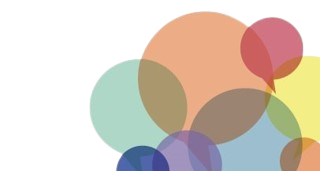 Prekäre Situation bei Migrationsbewegungen
Im Rahmen vieler Migrationsbewegungen bewegt sich eine vielfältige Gruppe von Menschen zusammen, die oft dem gleichen Risiko von Menschenrechtsverletzungen ausgesetzt ist.
Viele Menschen, die heute unterwegs sind, fallen nicht in die etablierten rechtlichen Kategorien (oder fallen aus den Kategorien), benötigen aber dennoch spezifische Schutzmaßnahmen.
Menschen, die gezwungen sind, sich in großem Umfang, unregelmäßig und auf unsicheren Wegen zu bewegen, sind besonders gefährdet.
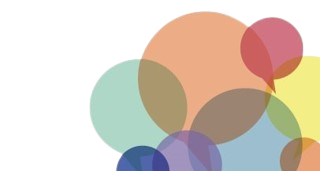 Migrant*innen in prekären Situationen
Migrant*innen können aufgrund der Bedingungen in ihren Herkunftsländern, die sie zum Umzug zwingen und in die sie nicht zurückkehren dürfen, der Gefahr von Menschenrechtsverletzungen ausgesetzt sein.
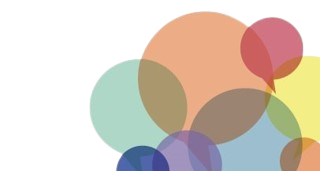 Warum gehen Menschen?
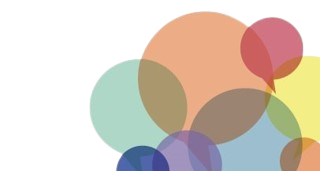 [Speaker Notes: In addition to persecution and conflict, today, the reasons that  compel movement include poverty, discrimination, lack of access to rights, including education and health, lack of access to decent work, violence, gender inequality, the wide-ranging consequences of 
climate change and environmental degradation, and separation from family.

Migrants who move out of necessity rather than free choice are at greater risk of human rights violations throughout their migration, are less likely to be able to formulate exit strategies if migration does not go to plan, and are therefore more likely to migrate in conditions which do not respect the dignity of the human being.]
Migrant*innen in prekären Situationen
Migrant*innen können aufgrund der Umstände, denen sie unterwegs ausgesetzt sind, von Menschenrechtsverletzungen bedroht sein.
Die strukturellen Kontexte sind vielfältig, und systemimmanente Schwachstellen können zu sich überschneidenden Risiken führen (z.B. bei Kindern).
Die Reisen sind lang, gefährlich und verlaufen oft in mehrere Richtungen. Manche erreichen ihr Ziel nie.
Auch am Zielort warten häufig Risiken.
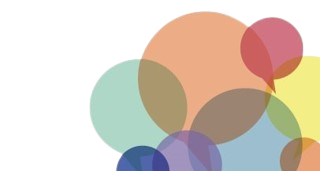 Der internationale Rechtsschutzrahmen umfasst…
Internationales Humanitäres Völkerrecht
Seevölkerrecht
Übereinkommen der Vereinten Nationen gegen die grenzüberschreitende organisierte Kriminalität und die dazugehörigen Protokolle
UN-Staatenlosigkeits-Überkeinkommen
Flüchtlings-recht
Internationales Arbeitsrecht
Internationale Menschenrechtsgesetze
Ohne Diskriminierung
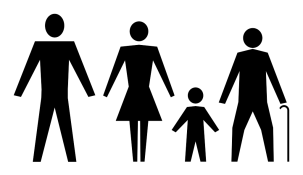 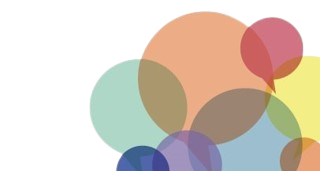 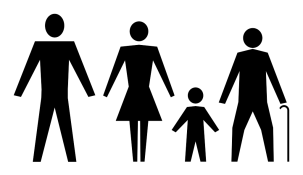 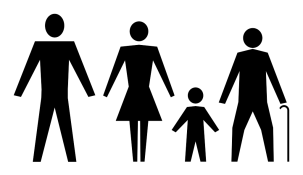 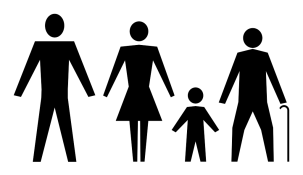 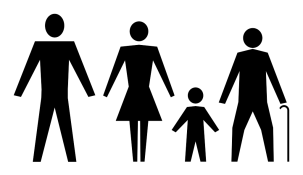 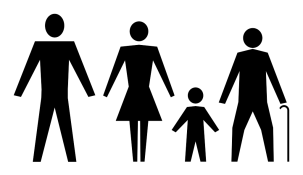 Die wichtigsten internationalen Menschenrechtsinstrumente
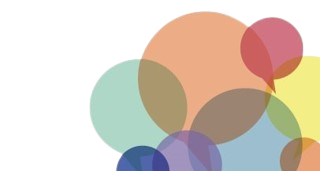 [Speaker Notes: The acronym boxes are hyperlinks in the presentation view (except CMW)]
Allgemeine Erklärung der Menschenrechte (1948)
Alle Menschen
Jede Person
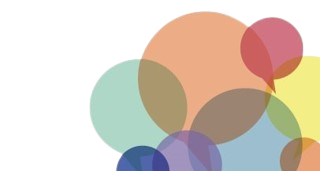 Grundsätze und praktische Leitlinien
Es gibt einen internationalen Rechtsrahmen, der speziell die Rechte aller Migrant*innen schützt.
Es mangelt jedoch an einem genaueren Verständnis der Menschenrechtsstandards für Migrant*innen (in großen Bewegungen) sowie daran, wie Staaten (und andere Akteure) diese Standards in der Praxis umsetzen können.
Es bedarf eines besonderen Verständnisses der Schutzlücken, die Migrant*innen erfahren, die keinen Flüchtlingsschutz genießen, aber dennoch nicht freiwillig und/oder geschützt weiterziehen (z.B. durch den Klimawandel verursachte Migration).
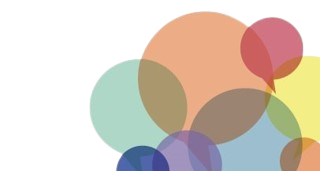 Warum sind Rechte bei Migration, Vertreibung, humanitärer Hilfe und Exil wichtig?
Ein Großteil der Debatten drehte sich um bedarfsorientierte Ansätze für humanitäre Hilfe: 
Flüchtlinge und Vertriebene werden als Empfänger*innen von Almosen und Wohlfahrt betrachtet
Flüchtlinge werden als "Probleme" und "Opfer" betrachtet
Fokus auf "dauerhafte Lösungen"
Notwendigkeit, über die physischen Bedürfnisse der von Vertreibung betroffenen Menschen hinauszugehen
Debatten seit den 1980er Jahren
Notwendigkeit der Stärkung von Institutionen, die ein breites Spektrum von Rechten schützen und fördern sollen
auf Lebensunterhalt
auf das Überleben
auf Autonomie
auf Wohlbefinden
zu sozialem Schutz und Arbeitsrechten
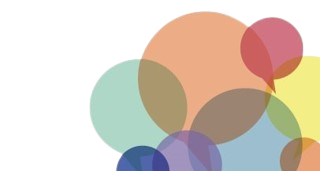 Die zentrale Forderung: Eine auf Migrant*innen/Flüchtlinge und Rechte ausgerichtete humanitäre Hilfe
Genfer Konventionen von 1949, Protokolle und Kommentare - das humanitäre Völkerrecht 
(https://ihl-databases.icrc.org/applic/ihl/ihl.nsf/vwTreaties1949.xsp) 
Die Flüchtlingskonvention von 1951 und das Übereinkommen von 1954 über Staatenlosigkeit; 
Die Debatten in den 1980er Jahren
Die Hauptforderungen von Imposing Aid und die auf Flüchtlinge ausgerichtete Reaktion: 
Humanitäre Hilfe als Top-Down und als Wohltätigkeit
Macht und Geben
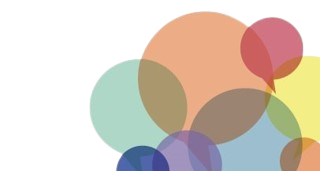 Integration/Schutz auf der Grundlage von Bedürfnissen und im Kontext von Machtverhältnissen
Ausgewogene Reziprozität (Gegenseitigkeit) - nur zwischen Gleichgestellten möglich

Im Kontext der Integration stehen staatliche und nichtstaatliche Akteure, ob sie sich dessen bewusst sind oder nicht, in einem asymmetrischen Verhältnis zu Migrant*innen und Flüchtlingen, die symbolisch entmachtet werden, indem sie zu Kund*innen derjenigen werden, von denen sie in Bezug auf Überleben und Sicherheit abhängig sind
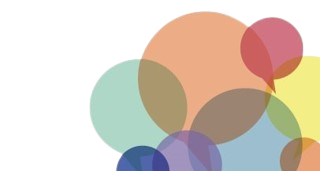 Rechenschaftspflicht, humanitäre Hilfe und Rechte
Die humanitären Helfer*innen - welche die Verteilung der Hilfe kontrollieren - sehen sich eher gegenüber den Geber*innen als gegenüber den Empfänger*innen als rechenschaftspflichtig

Hilfeleistung wird allgemein als Wohltätigkeit angesehen

Die humanitären Helfer*innen nehmen an, dass sie die Macht haben zu entscheiden, wer es verdient

Machtfalle: Einschluss oder Ausschluss aufgrund persönlicher Ansichten - diejenigen, die Bedürfnisse äußern, werden privilegiert, anstatt diejenigen, die ihre Bedürfnisse aufgrund von Rechten äußern
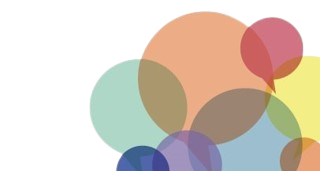 Bedeutung und Schlüsselfragen bei auf Rechten basierenden Konzepten für humanitäre Hilfe
Wichtigkeit: 
Rechtsbasierte Ansätze - Anerkennung der Handlungsfähigkeit von Vertriebenen 
Konzentration auf ihre Rechte - als menschliche Wesen und Schutz auf der Grundlage von Rechten und nicht von Bedürfnissen

Schlüsselfragen für die rechtebasierte humanitäre Hilfe im internationalen System: 
Wer bestimmt die Rechte?
Wer garantiert sie?
Wer hat Anspruch auf Rechte?
Wer trägt die Verantwortung und Rechenschaftspflicht bei der Umsetzung und Gewährung von Rechten?
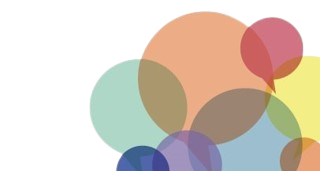 Interaktive Diskussion über die Frage, wer den Flüchtlingsstatus/die Daueraufenthaltsgenehmigung/die Sozialleistungen/die Aufenthaltsgenehmigung "verdient" hat
Erinnern Sie sich bitte an Ihre eigenen Erfahrungen und legen Sie Ihre Argumente dafür dar, wer wie über einen der oben genannten Punkte entscheidet.
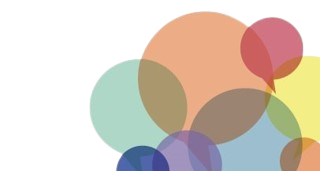 Was hat sich verändert?
Konzentration auf rechtebasierte Ansätze für Hilfe und Schutz (2000er Jahre)
Lokalisierung der Hilfe und die Anerkennung von Flüchtlingen als "Agenten" ihres eigenen Glaubens
Partizipative Ansätze und Rechte
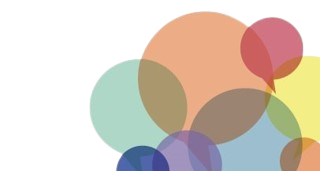 Menschenrechtsperspektive in der globalen Migrations- und Flüchtlingspolitik
Migration, einschließlich Zwangsvertreibung, wird in den Zielen für nachhaltige Entwicklung (und in der gesamten "Agenda 2030 für nachhaltige Entwicklung") ausdrücklich hervorgehoben. 
Und ist auch notwendigerweise implizit und durch viele der Ziele abgedeckt
„Die Agenda 2030 macht unter anderem deutlich, dass wir eine geordnete, sichere, regelmäßige und verantwortungsvolle Migration und Mobilität von Menschen erleichtern werden, unter anderem durch die Umsetzung einer geplanten und gut gesteuerten Migrationspolitik" (Erklärung von New York, Absatz 16).
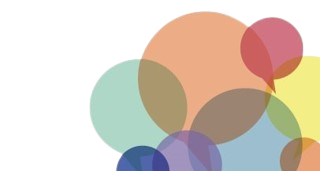 21
New Yorker Erklärung für Flüchtlinge und Migranten - 9/2016https://www.youtube.com/watch?time_continue=64&v=Jd443I-fmGI&feature=emb_logo
http://refugeesmigrants.un.org/new-york-declaration-refugees-and-migrants-0
Eine 24-seitige Resolution der UN-Generalversammlung
Verabschiedet von 193 Staaten
Auf einem UN-Gipfel der Staats- und Regierungschefs
Als Antwort auf außergewöhnliche "große Bewegungen", aber in dem Bewusstsein, dass einige Punkte auch für "reguläre Migration" gelten (#21)
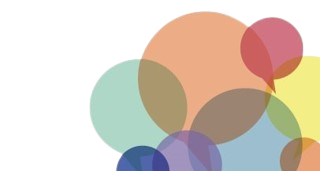 22
Von Rechten zu Schutz
2021 - 70 Jahre UNHCR-Flüchtlingskonvention zum Schutz von Flüchtlingen
Global Compact on Refugees 2018: 
Schlüsselprinzipien: 
Solidarität im Umgang mit Flüchtlingen und Vertriebenen
Gerechte Verteilung und Verpflichtung zum Schutz von Flüchtlingen vor Gefahr und Verfolgung - 80 % der Menschen werden von Entwicklungsländern aufgenommen
Hauptziele: 
Den Druck auf die Aufnahmeländer verringern
Verbesserung des Zugangs der Flüchtlinge zur Eigenständigkeit
Ausweitung des Zugangs zu 3. dauerhaften Lösungen
Unterstützung sicherer Bedingungen für das Erreichen von Neuansiedlungszielen
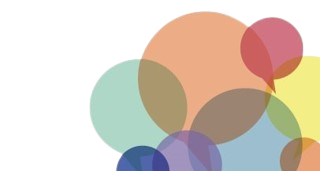 Migrationspolitik der Europäischen Unionhttp://jmonnet.symbiosis.org.gr/en/notebooks-educational-tools/Aufgabe: Bitte erörtern Sie, wie die EU-Politik in Ihrem nationalen Kontext umgesetzt wird
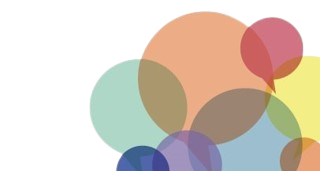 Herausforderungen des rechtebasierten Ansatzes (RBA)
Schwerwiegende Belastungen für die Aufnahmeländer/Bevölkerung; begrenzte Hilfsbudgets/Ressourcen 
Umsetzung von auf Rechten basierenden Ansätzen ist kostspieliger
Anhaltender Widerstand gegen Rechte: 
Die Asylpolitik in Europa im Wandel 
Schwindender Zugang zum Asylrecht
Rechte in der Theorie, Bedürfnisse in der Praxis
Probleme der Verantwortung/Rechenschaftspflicht
Universalismus vs. Partikularismus
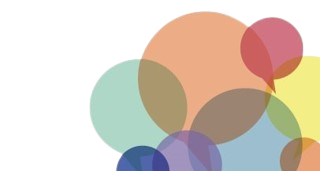 Nichteinhaltung der Rechte
Die Verabschiedung des EU-Erleichterungspakets - Gesetzgebungsmaßnahmen der EU zur Bekämpfung der Schleusung von Migrant*innen in die EU: 
Anklagen gegen humanitäre Akteure werden durch das EU-Erleichterungspaket begründet
Das Facilitator's Package: 
die EU-Richtlinie 2002/90/EG des Rates vom 28. November 2002 zur Definition der Beihilfe zur unerlaubten Ein- und Durchreise und zum unerlaubten Aufenthalt (die Erleichterungsrichtlinie)
der Rahmenbeschluss 2002/946/JI28 des Rates zur Verstärkung des strafrechtlichen Rahmens für die Bekämpfung der Beihilfe zur unerlaubten Ein- und Durchreise und zum unerlaubten Aufenthalt in der Europäischen Union.   
Die EU-Ratsrichtlinie definiert die Beihilfe zur unerlaubten Ein- und Durchreise und zum unerlaubten Aufenthalt als:
(i) die vorsätzliche Unterstützung einer/s Nicht-EU-Bürgerin/Bürgers bei der Einreise in das oder der Durchreise durch das Hoheitsgebiet eines EU-Landes unter Verletzung der Rechtsvorschriften
(ii) die vorsätzliche Unterstützung eines Nicht-EU-Bürgerin/Bürgers beim Aufenthalt im Hoheitsgebiet eines EU-Landes mit dem Ziel eines finanziellen Gewinns
(iii) Anstiftung, Unterstützung oder Versuch der Begehung der oben genannten Handlungen.
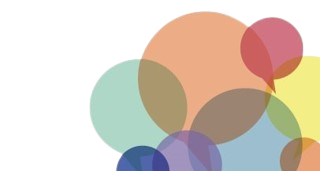 Nichteinhaltung der Rechte
Artikel 1 Absatz 2 der Erleichterungsrichtlinie enthält eine Fakultativklausel, die es den Mitgliedstaaten ermöglicht, humanitäre Akteure ausdrücklich von strafrechtlichen Sanktionen auszunehmen. 
 - eine Ermessensentscheidung der einzelnen EU-Mitgliedstaaten, ob sie humanitäre Handlungen von der Kriminalisierung im Rahmen des Erleichterungspakets ausschließen oder nicht, wobei "den Mitgliedstaaten ein breiter Ermessensspielraum bei der Entscheidung eingeräumt wird, ob sie Handlungen mit nicht gewinnorientierter Absicht kriminalisieren und ob sie humanitäre Hilfe von der Kriminalisierung ausschließen" (ReSOMA, 2018).
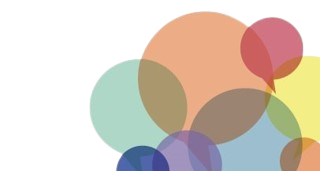 Nichteinhaltung der Rechte
Die Erleichterung der irregulären Einreise wird in allen 28 EU-Mitgliedstaaten unter Strafe gestellt 

Allsopp (2017) - Durch die besondere Betonung der Verhängung strafrechtlicher Sanktionen für die Erleichterung des Aufenthalts, die aus finanziellem Gewinn handeln, setzt die Erleichterungsrichtlinie Dienstleister für irreguläre Migrant*innen und andere Mitglieder der Gesellschaft, wie z. B. Vermieter*innen, einem größeren Risiko der Strafverfolgung und Verurteilung aus.
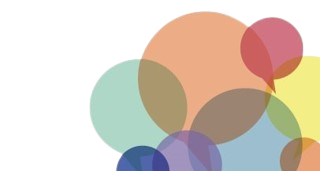 Warum sind Rechte noch wichtig?
Verweigerung von Menschenrechten und fehlende Gerechtigkeit - nicht nur für Flüchtlinge
Flüchtlinge erleben die Folgen der Verweigerung von Rechten und die Folgen des Abbaus von Rechten im Rahmen von Asylverfahren
Internationaler Schutz wird oft als entmündigend empfunden
Sie unterliegen Gesetzen, die für Flüchtlinge, aber nicht von Flüchtlingen geschaffen wurden
"Schützt vor uns" statt "schützt uns"
Recht auf Asyl - im internationalen Recht als Recht anerkannt, aber in der Praxis werden Flüchtlinge und Asylsuchende in vielen Teilen der Welt wie Kriminelle behandelt
Übergang von "Menschen in Gefahr" zu "Menschen als Gefahr".
Selbst wenn das Recht auf Asyl gewährt wird, wird das Recht auf Arbeit oder Bildung oft verweigert
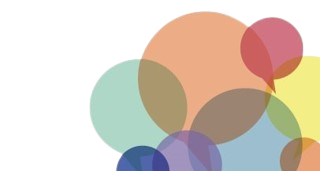 Warum sind Rechte noch wichtiger als bisher?
Kategorien, Etiketten und das Recht, Rechte zu haben
Trennung zwischen der Sichtweise der Rechte von oben nach unten: diejenigen, die politische Maßnahmen durchsetzen, und diejenigen, die von diesen Maßnahmen betroffen sind
Langfristige Folgen des Verlusts von Menschenleben und menschlichem Potenzial: 
10-20-30 Jahre in Lagern verbringen (nur 1% der Flüchtlinge werden umgesiedelt; 3% der Flüchtlinge schließen eine Ausbildung ab)
Leben in der Warteschleife

Das Hauptproblem der Rechte - der Ort der Verantwortung und Rechenschaftspflicht - verschiebt sich und schwindet
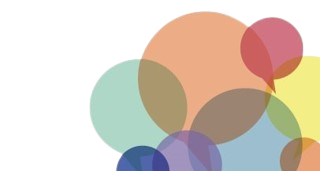 Einige Quellen für weitere Lektüre: Agamben, Giorgio. “We Refugees.” Symposium, vol. 49, no. 2, 1995, pp. 114–19.Arendt, Hannah. “We Refugees.” Altogether Elsewhere: Writers on Exile., edited by Mark Robinson, Faber and Faber, 1994, pp. 110–19.Barnett, Laura. “Global Governance and the Evolution of the International Refugee Regime.” International Journal of Refugee Law, vol. 14, no. 2–3, 2002, pp. 238–62.Behrman, Simon. Law and Asylum: Space, Subject, Resistance. Routledge, 2018.Betts, Alexander. “The Refugee Regime Complex.” Refugee Survey Quarterly, vol. 29, no. 1, 2010.Crostello, Cathryn. The Human Rights of Migrants and Refugees in European Law. Oxford University Press, 2015.Goodwin-Gil, Guy S., and Jane McAdam. The Refugee in International Law. Oxford University Press, 2007.Hamlin, Rebecca. Let Me Be a Refugee: Administrative Justice and the Politics of Asylum in the United States, Canada, and Australia. Oxford University Press, 2014.Lippert, Randy. “Governing Refugees: The Relevance of Governmentality to Understanding the International Refugee Regime.” Alternatives: Global, Local, Political, vol. 24, 1999, pp. 295–328.Liu, Robyn. “The International Government of Refugees.” Global Governmentality: Governing International Spaces, edited by Wendy Larner and William Walters, Routledge, 2004, pp. 116–35.Malkki, Lisa. “Refugees and Exile: From ‘Refugee Studies’ to the National Order of Things.” Annual Review of Anthropology, vol. 24, 1995, pp. 495–523.Salomon, Kim. Refugees in the Cold War: Towards a New International Refugee Regime in the Early Postwar Era. Lund University Press, 1991.Sautman, B. “The Meaning of ‘Well-Founded Fear of Persecution’ in United States Asylum Law and in International Law.” Fordham International Law Journal, vol. 9, no. 3, 1985, pp. 483–539.Scalettaris, Guilia. “Refugee Studies and the International Refugee Regime: A Reflection on a Desirable Separation.” Refugee Survey Quarterly, vol. 26, no. 3, 2007.
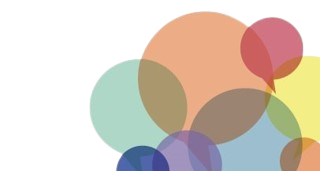